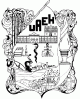 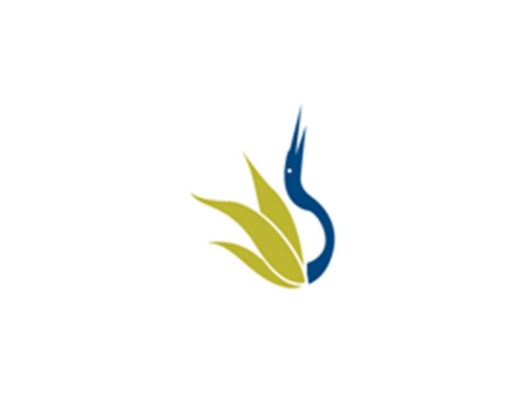 UNIVERSIDAD AUTÓNOMA DEL ESTADO DE HIDALGO
ESCUELA SUPERIOR DE ZIMAPÁN
Licenciatura en Derecho 

Tema: LA PRESCRIPCIÓN 
Lic. Sonia Reynoso Trejo 

JULIO- DICIEMBRE 2016
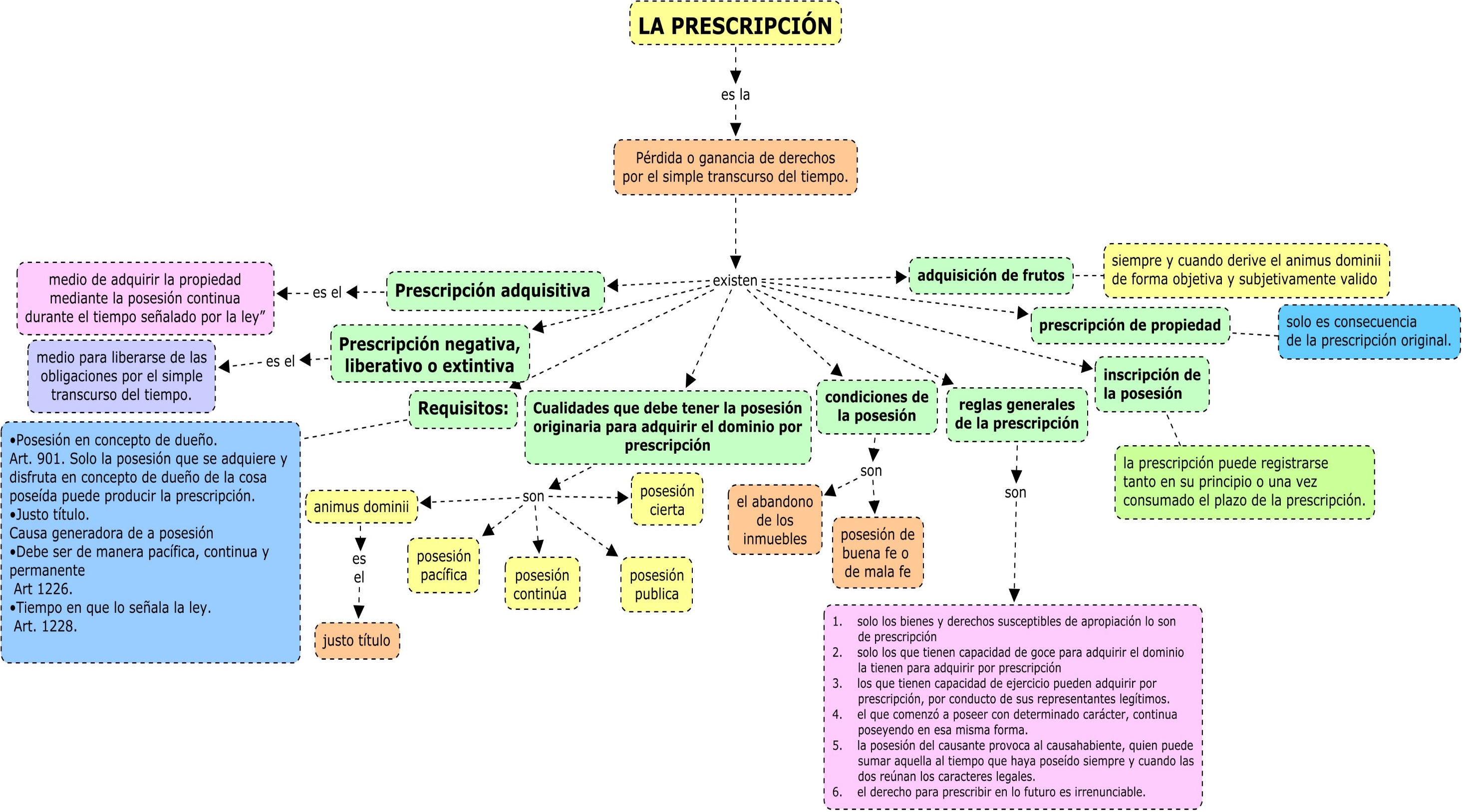